[Speaker Notes: Cost of disaster on private sector
Hazards, risks, vulnerability –understanding private sectors role in reducing their own risk and your role in supporting communities to reduce their risk and vulnerabilities 
An example of vulnerability and risk using an examples from the region and some biscuit cracker buckets
Private Sector Business Ready toolkit – some tools you can use for both advocacy and lobbying
A real example of business vulnerability in disaster in Winston


The dynamic in the Pacific is different to other regions. Death and fatalities vs. Cost and GDP impact. 

Critical for community resilience
“Business recovery from a natural disaster is extremely important in relation to providing jobs, goods and services as well as generating tax income (Cochraine, 2004). The ability of a firm to mobilise resources is a key fact in its capability to cope with extreme events” 

Insurance vs. Developing Countries
“Many insurance companies in developing countries are unwilling to engage with the insurance for disasters. In addition, the coverage also is limited to a few disasters only and it is only suitable and affordable for industries and manufacturers (p. 810)” and this makes public private investment and partnerships more critical for countries in the Pacific to ensure they are able to effectively reduce the risk potential disasters could cause. 

Relevant research
Impact disaster has on business continuity 
“An estimated 25% of businesses do not reopen following a major disaster
“80% of companies that do not recover from a disaster within one month are likely to go out of business
“75% of companies without business continuity plans fail within three years of a disaster

GDP COSTING – SOPAC and GEOSCIENCE COLLECTED DATA

Tsunami in Samoa – based on PDNA 22% (2009)
Cyclone Evan in Samoa – 29% (2012)
Solomons Flooding in 2014 (9.2%)
TC Pam in Vanuatu (64.1%)
Cyclone Winston in Fiji (20 per cent)
Drought in RMI (almost 4%)

Cost of disaster on private sector in the Pacific – WINSTON TC 2016
“Data collected provides evidence that the private sector damage and losses from Winston far exceed those sustained in the public sector, accounting for 78 per cent of all the damage and losses estimated FJ 1.5bn”

Nadi Floods 2009
“Total losses reported by the businesses interviewed were around F$32 million gross. 
“Interruption to business was a significant issue for smaller operators; almost half the losses suffered by the smaller service sector operators arose because they could not operate properly during the flood. Proportionally, this was less of a problem for large service providers. P.27

TC Evan in Samoa 2012
“The total effects of the disaster amount was SAT 465 million or US$203.9 million dollars”
Total impact on private sector was almost half and hit across production, social sectors and infrastructure

The impact of on the private sector across productive, social and infrastructure totalled SAT $209,680.30 or almost half of the total economic impact of the cyclone across the country.  This rates as approximately 45% of the total cost of the disaster.

TC Pam Vanuatu 2015
“The total economic value of the effects caused by Tropical Cyclone Pam was estimated to be approximately VT 48.6 billion (US $449.4 million)
“Analysis shows that 69% of the disaster effects fall within private enterprises and individual ownership, while the remaining 31% of effects are within public sector ownership. (p ix)
This also amounted to 64.1 per cent of GDP for Vanuatu

Solomon Islands Flooding 2014
“The total economic value of the flooding’s impact is estimated at SI$787.3 million (US $107.8 million)
“The flooding was the worst in living memory in some locations. It caused 22 fatalities across the country, internally displaced some 10,000 people initially, and affected approximately 52,000 people in total. It also damaged major infrastructure and destroyed 675 houses along with the food gardens that many people depend upon for their livelihood.” (p.4)

Relevant research
Impact disaster has on business continuity 
“An estimated 25% of businesses do not reopen following a major disaster
“80% of companies that do not recover from a disaster within one month are likely to go out of business
“75% of companies without business continuity plans fail within three years of a disaster

Critical for community resilience
“Business recovery from a natural disaster is extremely important in relation to providing jobs, goods and services as well as generating tax income (Cochraine, 2004). The ability of a firm to mobilise resources is a key fact in its capability to cope with extreme events”


Public Private Partnerships
 “Public Private Partnership has been defined as ‘more of less stable patterns of social relations between mutually dependent actions, which form around a policy program and/or cluster to means, and which are formed, maintained and changed through a series of games’.
“Many insurance companies in developing countries are unwilling to engage with the insurance for disasters. In addition, the coverage also is limited to a few disasters only and it is only suitable and affordable for industries and manufacturers (p. 810)” and this makes public private investment and partnerships more critical for countries in the Pacific to ensure they are able to effectively reduce the risk potential disasters could cause. 
“Usually, in disaster management, finance is one of the main issues faced by the government.  It would appear that through a Public Private Partnership arrangement, there is potential to address the insufficient funds in disaster management programs by increasing the participation of private actions, which has access to funds.  Involvement of private actors may also assist government to formulate better programs, such as social insurance for disaster. This is because private actions can provide expertise in complicated matters and has capability to operate these types of programs.”]
Disaster Toolkit for Business
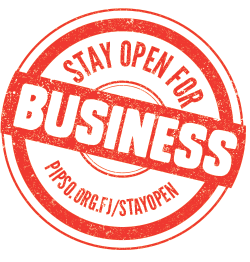 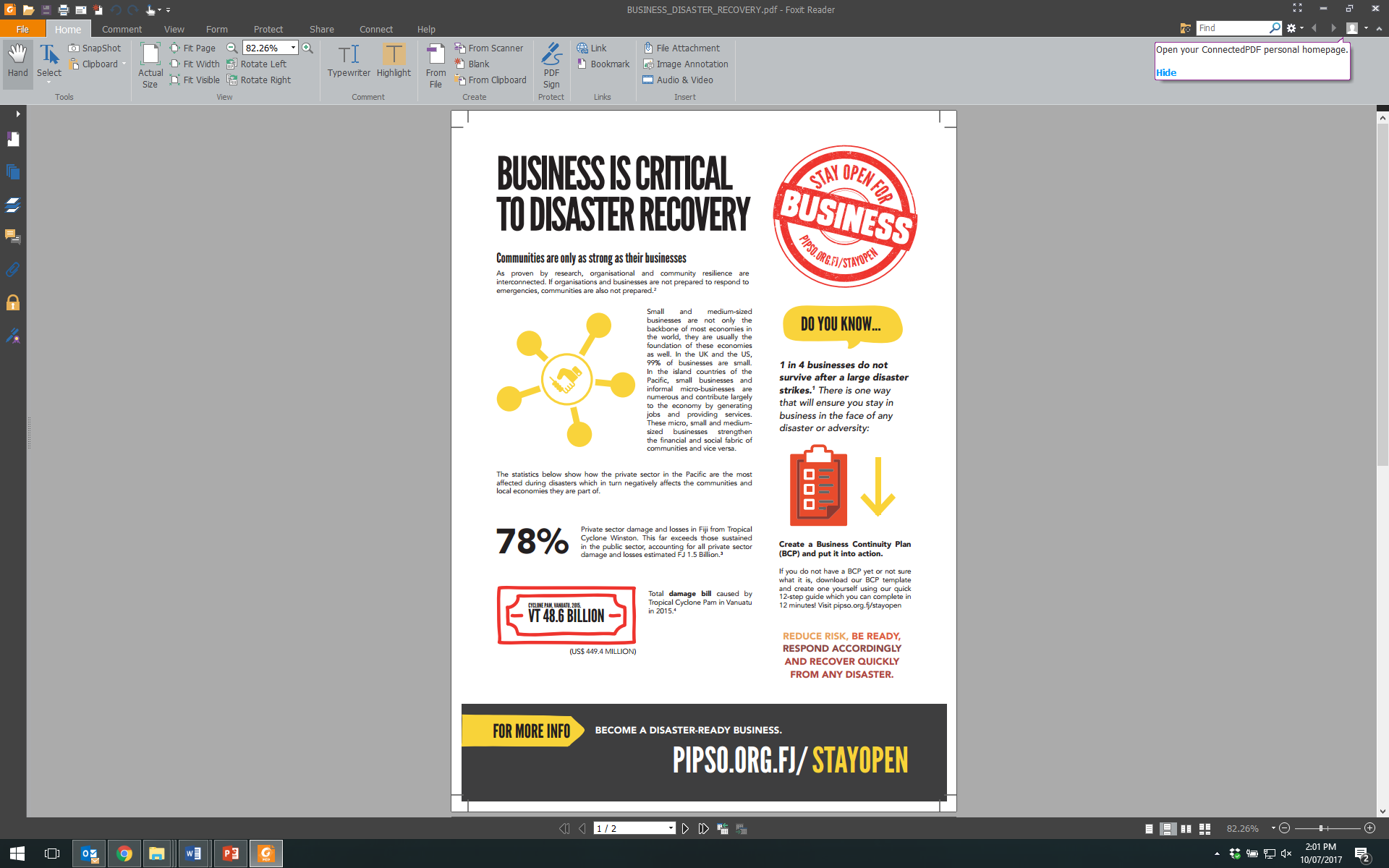 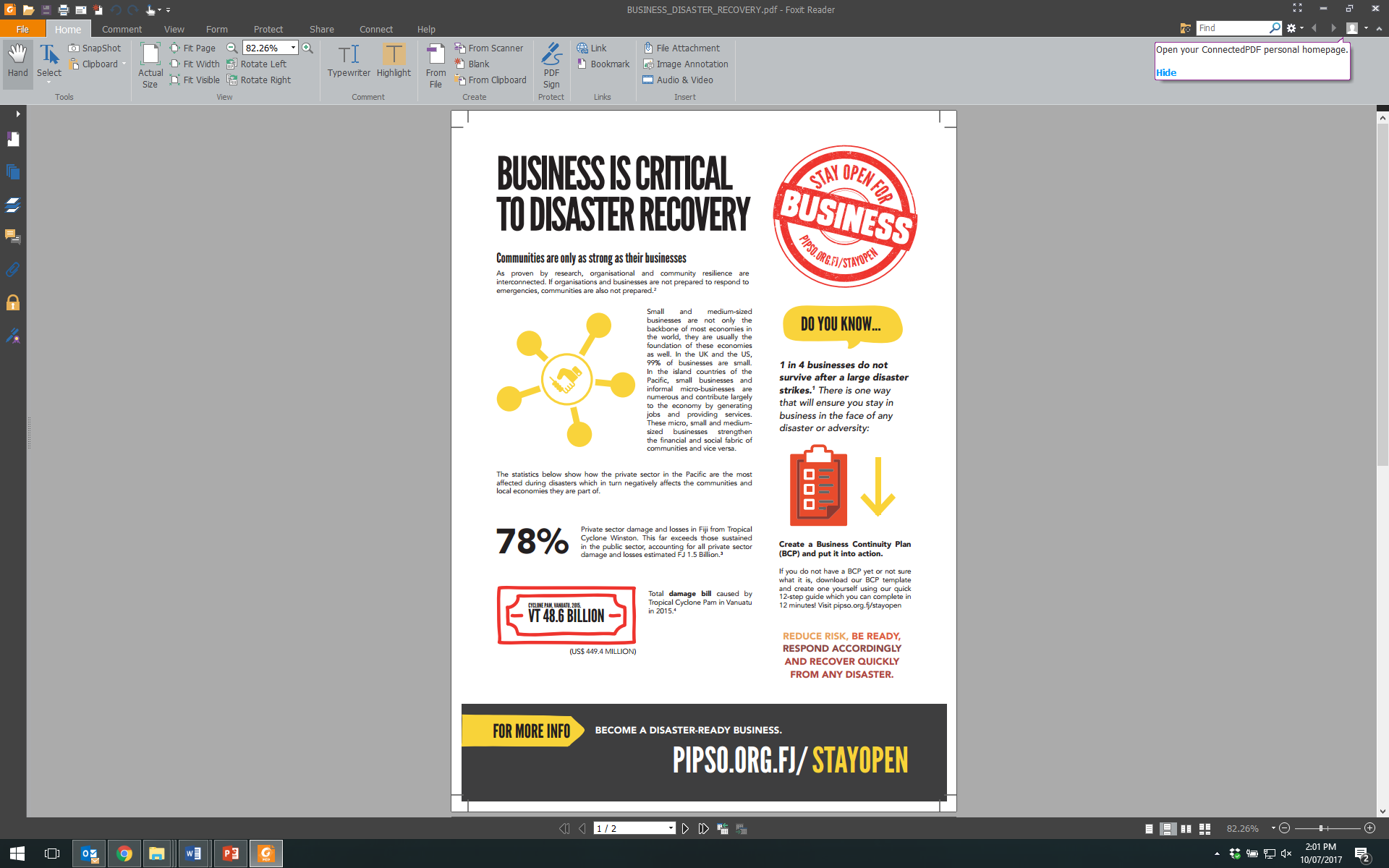 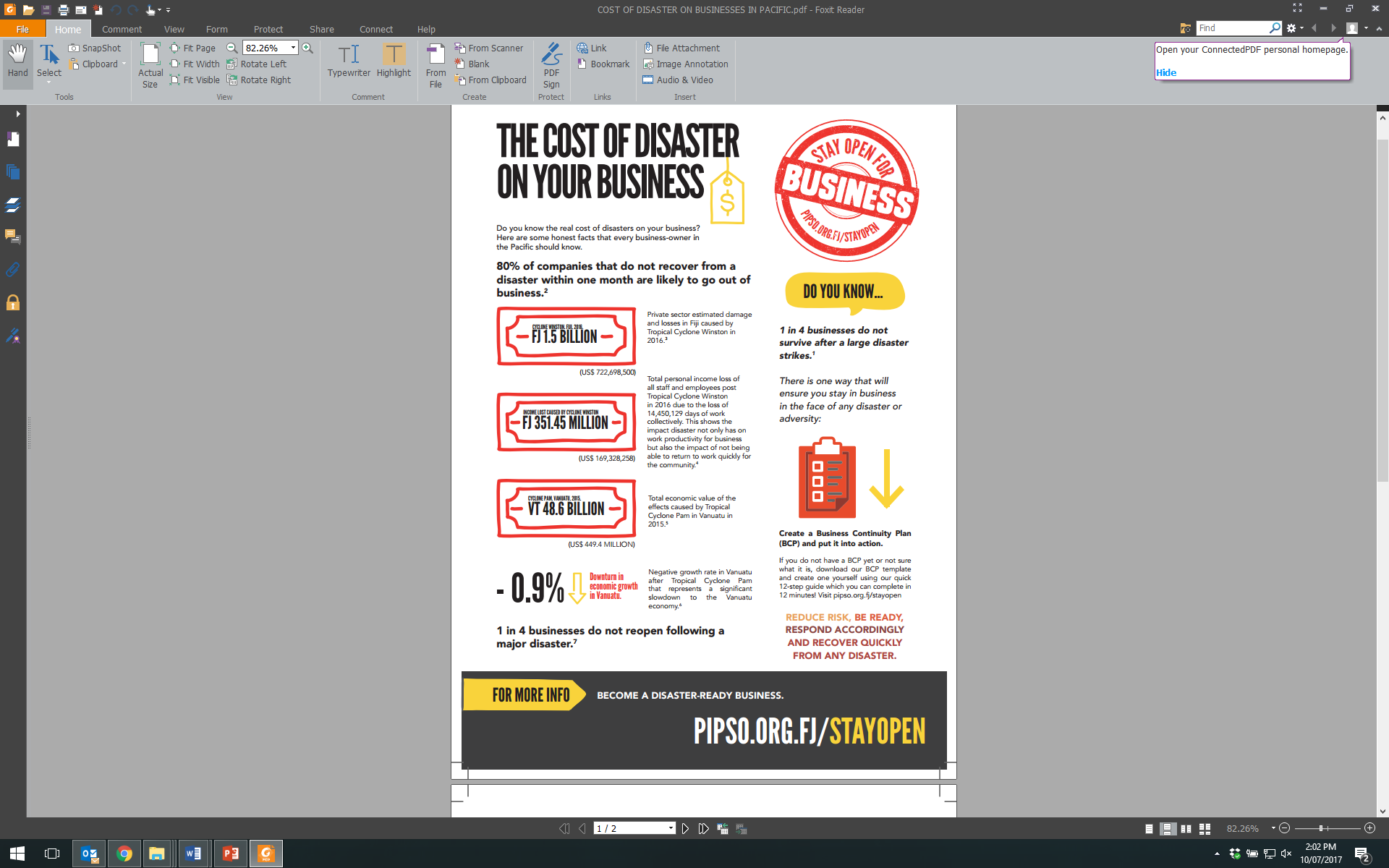 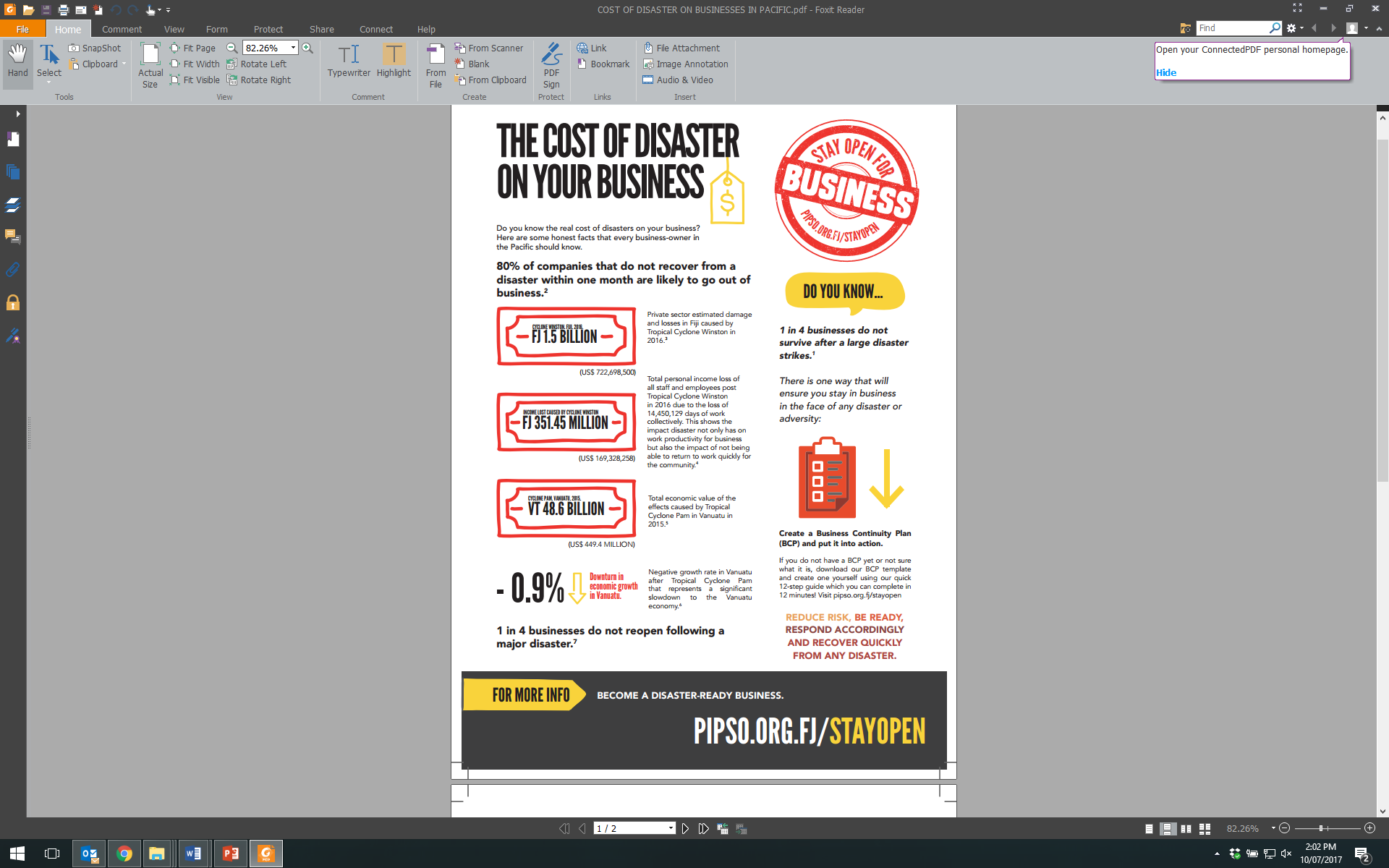 Lisa Kingsberry
Project lead, Disaster Risk Communications 
Pacific Community (SPC)
[Speaker Notes: Bula vinaka, I am Lisa Kingsberry part of the BSRP team with SPC and have been leading on the development of this toolkit in partnership with the Fiji Business Disaster and Resilience Council and PIPSO along with other key partners in our working group. 

I am going to keep this very short as you have heard already about the project’s development but I will quickly touch on:
some of the tools, 
some of the feedback we have received in both pre and post testing of this toolkit
how you can use and access these tools moving forward – how it works for you?

As you can see we wanted to develop something new and engaging using real numbers and localising this work in the way it should be for the Pacific. 

“Organisational resilience can also be a source of competitiveness and a driver of cultural adaptive capacity. To invest in resilience, organisations need to understand their resilience strengths and weaknesses and must be able to evaluate the effectiveness of resilience strategies. However, organisational and community resilience are two sides of the same coin; if organisations are not prepared to respond to emergencies and crisis, communities are also not prepared” – Business and community resilience]
[Speaker Notes: What?

- 6 infographic videos focused on 6 key areas chosen by working group and pre-testing of what information was really needed for private sector
- 6 factsheets to support this
- Consistent messages that are not full of jargon but focused on the creation of BCP tool for small to medium enterprises 
- BCP template that is simple, can be filled out without training and also used to support trainers increase the understanding of the need to prepare if you are in private sector.]
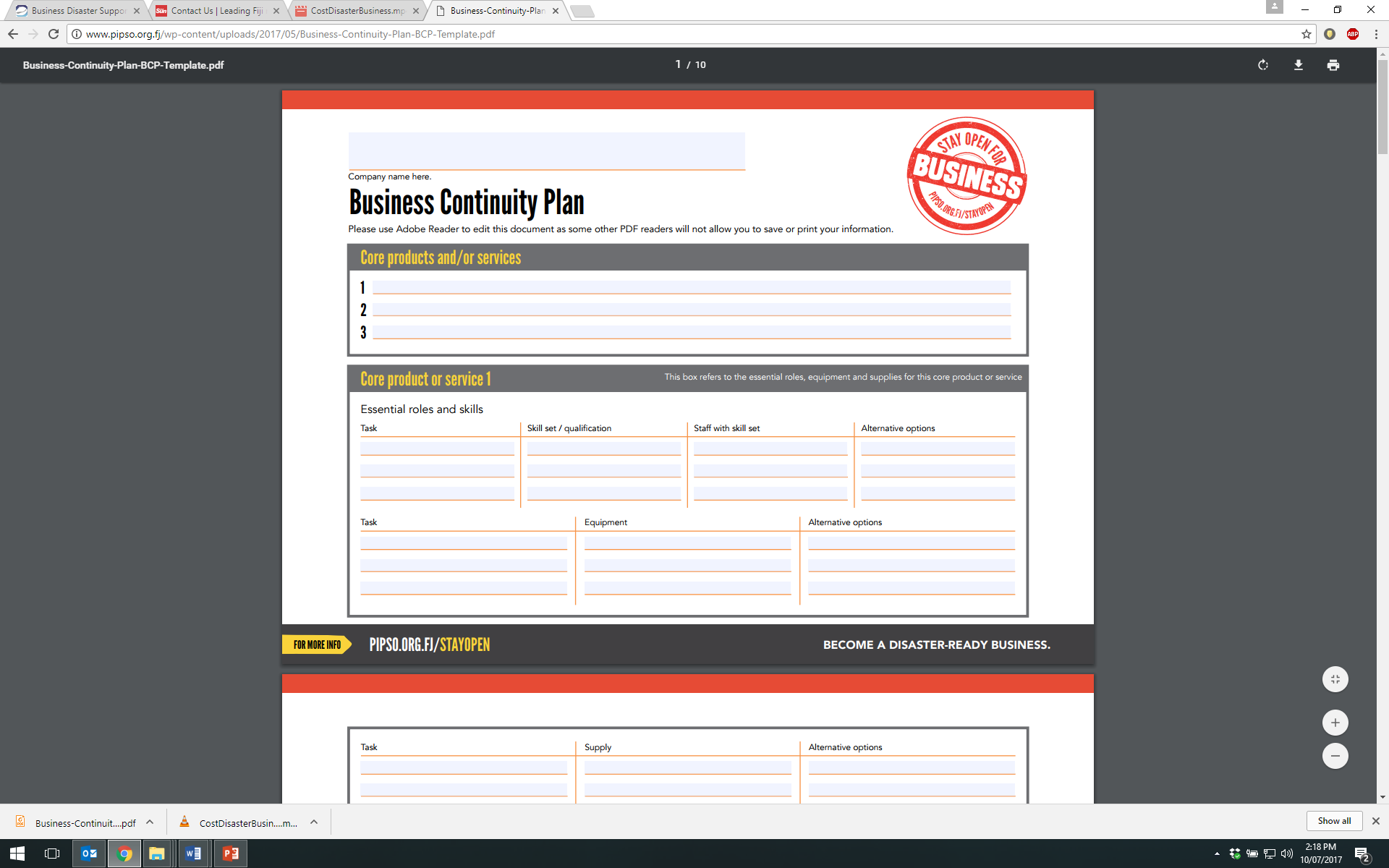 [Speaker Notes: Background research and notes

GDP COSTING – SOPAC and GEOSCIENCE COLLECTED DATA

Tsunami in Samoa – based on PDNA 22% (2009)
Cyclone Evan in Samoa – 29% (2012)
Solomons Flooding in 2014 (9.2%)
TC Pam in Vanuatu (64.1%)
Cyclone Winston in Fiji (20 per cent)
Drought in RMI (almost 4%)


Cost of disaster on private sector in the Pacific – WINSTON TC 2016
“Data collected provides evidence that the private sector damage and losses from Winston far exceed those sustained in the public sector, accounting for 78 per cent of all the damage and losses estimated FJ 1.5bn”
“TC Winston affected approximately 504,400 people, or approximately 62 percent of Fiji’s total population (estimated to be 865,611 at the end of 2014), resulting in estimated losses of 14,450,129 work days and F$351.45 million in personal income loss” (p.16)
“Approximately 540,400 people were directly impacted as a result of cyclone Winston, equivalent to 62 percent of the country’s total population. 30,369 houses, 495 schools and 88 health clinics and medical facilities were damaged or destroyed. In addition, the cyclone destroyed crops on a large scale and compromised the livelihoods of almost 60 percent of Fiji’s population

Nadi Floods 2009
“Total losses reported by the businesses interviewed were around F$32 million gross. Reported loss per business varied extensively, from nil to more than F$2 million worth of losses.
“Interruption to business was a significant issue for smaller operators; almost half the losses suffered by the smaller service sector operators arose because they could not operate properly during the flood. Proportionally, this was less of a problem for large service providers. P.27

TC Evan in Samoa 2012
“The total effects of the disaster amount was SAT 465 million or US$203.9 million dollars”
The impact of on the private sector across productive, social and infrastructure totalled SAT $209,680.30 or almost half of the total economic impact of the cyclone across the country.  This rates as approximately 45% of the total cost of the disaster.

TC Pam Vanuatu 2015
“The total economic value of the effects caused by Tropical Cyclone Pam was estimated to be approximately VT 48.6 billion (US $449.4 million)
“Analysis shows that 69% of the disaster effects fall within private enterprises and individual ownership, while the remaining 31% of effects are within public sector ownership. (p ix)

Solomon Islands Flooding 2014
“The total economic value of the flooding’s impact is estimated at SI$787.3 million (US $107.8 million)
“The flooding was the worst in living memory in some locations. It caused 22 fatalities across the country, internally displaced some 10,000 people initially, and affected approximately 52,000 people in total. It also damaged major infrastructure and destroyed 675 houses along with the food gardens that many people depend upon for their livelihood.” (p.4)

Relevant research
Impact disaster has on business continuity 
“An estimated 25% of businesses do not reopen following a major disaster
“80% of companies that do not recover from a disaster within one month are likely to go out of business
“75% of companies without business continuity plans fail within three years of a disaster

Critical for community resilience
“It is clear that organisational and community resilience are interrelated and interdependent.”
“Organisational resilience can also be a source of competitiveness and a driver of cultural adaptive capacity. To invest in resilience, organisations need to understand their resilience strengths and weaknesses and must be able to evaluate the effectiveness of resilience strategies. However, organisational and community resilience are two sides of the same coin; if organisations are not prepared to respond to emergencies and crisis, communities are also not prepared”
“Natural disasters can affect different types of resources – in the case of an earthquake, the firm’s physical resources; for example, its premises might be damaged resulting in temporary closure or a need for relocation. Furthermore, staffing levels and availability might be affected by physical or mental health issues caused by the disaster as well as dislocation or migration effects”
“Business recovery from a natural disaster is extremely important in relation to providing jobs, goods and services as well as generating tax income (Cochraine, 2004). The ability of a firm to mobilise resources is a key fact in its capability to cope with extreme events”


Public Private Partnerships
 “Public Private Partnership has been defined as ‘more of less stable patterns of social relations between mutually dependent actions, which form around a policy program and/or cluster to means, and which are formed, maintained and changed through a series of games’.
“Many insurance companies in developing countries are unwilling to engage with the insurance for disasters. In addition, the coverage also is limited to a few disasters only and it is only suitable and affordable for industries and manufacturers (p. 810)” and this makes public private investment and partnerships more critical for countries in the Pacific to ensure they are able to effectively reduce the risk potential disasters could cause. 
“Usually, in disaster management, finance is one of the main issues faced by the government.  It would appear that through a Public Private Partnership arrangement, there is potential to address the insufficient funds in disaster management programs by increasing the participation of private actions, which has access to funds.  Involvement of private actors may also assist government to formulate better programs, such as social insurance for disaster. This is because private actions can provide expertise in complicated matters and has capability to operate these types of programs.”]
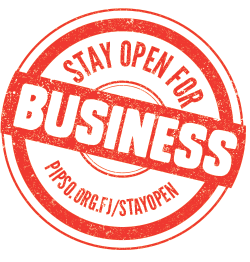 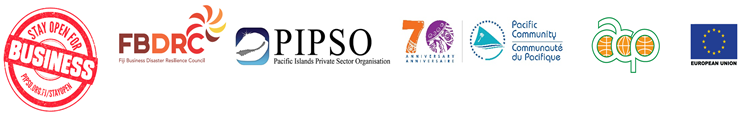 Testing phase
Three exploratory sessions with private sector
Desk research and Pacific based disaster costing
Working group development and advisory role
Development of toolkit and message testing
Post-testing feedback
[Speaker Notes: 53.3% of community respondents in post cyclone testing used social media 

Respondents from Samoa, PNG, Fiji, Vanuatu and Solomon Islands.

Top 3 channels that businesses prefer for receiving information prior to a disaster
1) 90% of businesses prefer Websites, Mobile Apps (most prefer Viber) and Facebook
2) 70% - Training (face to face trainings)
3) 60% - Brochures (given out at awareness trainings)
 
Types of information businesses need before a disaster:
1) 57% -  Information about the weather - regular updates, better forecasts, weather patterns etc.
2) 23% - Infrastructure information - road conditions, evacuation plans and procedures for sites nearest to them
3) 19% - Processes/information for businesses - information about how to protect businesses, processes to protect assets, general preparedness information (list)
4) 4% - Reduced cost of equipment - subsidised cost on disaster readiness equipment (generators etc)
 
Who do they pass information to before a disaster?
1) 90% - Staff
2) 71% - Extended staff relations
3) 62% - Suppliers
4) 52% - Customers]
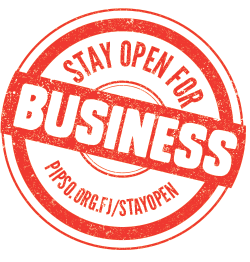 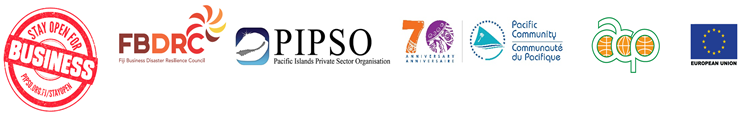 How this toolkit works for you
Helping partners understand need for private sector partnerships (Private Public Partnerships)
Providing engaging evidence on the impact of disaster in the region
Supporting communities, staff, suppliers and businesses to be disaster prepared and resilient.
Localisation
[Speaker Notes: Lobby tool
Pacific based numbers and statistics 
Increased business resilience means increased community resilience]
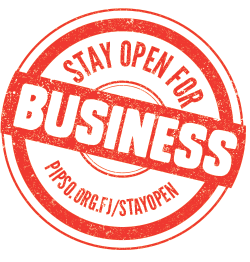 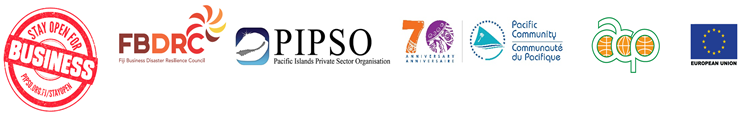 How to use this toolkit at national level
Supply chain value 
Insurance lobbying and discussion 
Awareness of disaster impact on private sector 
Increased capacity for partnerships across Government/Private Sector links in disaster preparedness and response
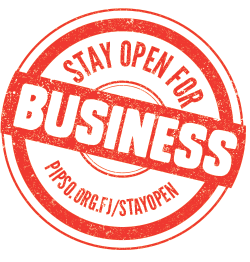 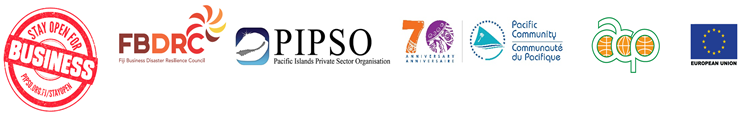 Where to from here?
Translation and localisation 
Two phase process
Exploratory work and sessions in country
Engagement with government and train-the-trainers to ensure understanding flows downwards (Fiji Business Disaster Resilience Council and Connecting Business Initiative)
Message testing at community levels and development of tools for micro business sector and SMEs once translated
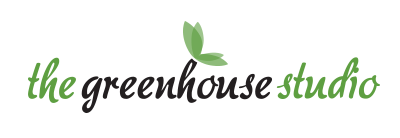 Thank you
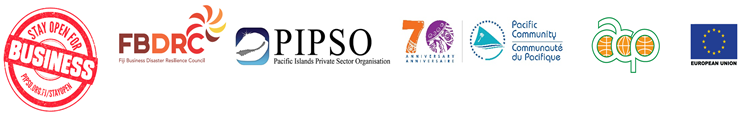 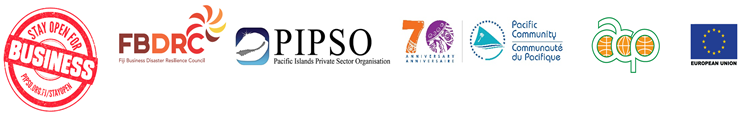 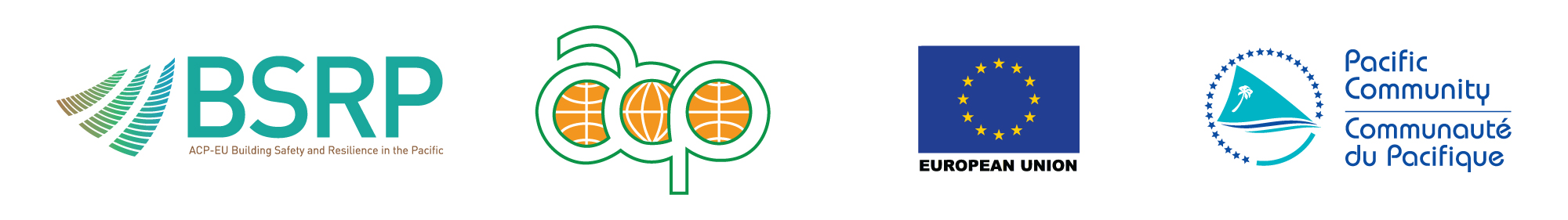 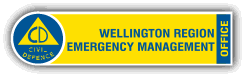 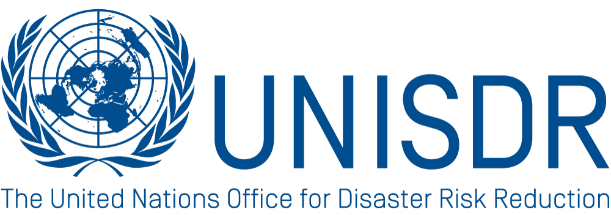 Working Group Team: UNISDR Pacific. Head Pacific Sub-Regional Office (Fiji) Mr. Tim Wilcox; Wellington Region Emergency Management, business continuity team; Pacific Community SPC, Chief Geoscientist DRP Paul Taylor; Alisi Tuqa & Krystyn Lobendahn PIPSO; Fiji Chamber of Commerce and Industry, Swasti Lal; Fiji Commerce and Employers Federation, Chair Women Entrepreneur Business Council and WESTPAC representative Ms. Eseta Nadakuitavuki; Ms. Nicola Glendining, UNDP PRRP programme, SPC BSRP Project Manager Taito Nakalevu, BSRP Designer Ruben Vulawalu, Ronna Sekiguchi, Greenhouse Studio; Karen Fong, Greenhouse Studio, Fiji Business Disaster and Resilience Council members and attendees, chamber members and many private sector agencies external to these groups